UNIDAD TÉCNICA DE APOYO PRESUPUESTARIO
SENADO DE LA REPÚBLICA DE CHILE
EJECUCIÓN ACUMULADA DE GASTOS PRESUPUESTARIOSAL MES DE JUNIO DE 2019PARTIDA 18:MINISTERIO DEL VIVIENDA Y URBANISMO
Valparaíso, agosto 2019
EJECUCIÓN ACUMULADA DE GASTOS A JUNIO DE 2019 PARTIDA 18 MINISTERIO DE VIVIENDA Y URBANISMO
Principales hallazgos
Para el año 2019, el presupuesto aprobado del Ministerio de Vivienda y Urbanismo (MINVU), según lo informado por el Ejecutivo, busca contribuir a la construcción de ciudades socialmente integradas, conectadas y más felices; recuperando su entorno para transformarlos en espacios amables e inclusivos; y propiciando el acceso a viviendas adecuadas. 
El presupuesto vigente asciende a los $2.751.414 millones, con una ejecución acumulada de 45%.
Los principales Subtítulos de gasto corresponden a las transferencias corrientes (con una incidencia total de un 52% de los recursos vigentes), los préstamos (con una incidencia total de un 23% de los recursos vigentes) y las iniciativas de inversión (con una incidencia total de un 14% de los recursos vigentes). Respecto a su ejecución, registraron erogaciones del 49%, 40% y 38% respectivamente. 
A nivel consolidado el presupuesto considera un incremento de $33.994 millones, de dichos recursos $5.245 millones se explican por los decretos que permiten el pago de los compromisos devengados al 31 de diciembre de 2018 (deuda flotante), mientras que los recursos restantes incrementaron los presupuestos de los SERVIU.
2
EJECUCIÓN ACUMULADA DE GASTOS A JUNIO DE 2019 PARTIDA 18 MINISTERIO DE VIVIENDA Y URBANISMO
Principales hallazgos
Respecto a los subsidios y programas ejecutados por los Servicios de Vivienda y Urbanismos, la ejecución presupuestaria se presenta a continuación:
3
EJECUCIÓN ACUMULADA DE GASTOS A JUNIO DE 2019 PARTIDA 18 MINISTERIO DE VIVIENDA Y URBANISMO
Principales hallazgos
Respecto a los subsidios ejecutados por la Subsecretaría de Vivienda, la ejecución presupuestaria se presenta a continuación:
4
COMPORTAMIENTO DE LA EJECUCIÓN ACUMULADA DE GASTOS A JUNIO DE 2019 PARTIDA 18 MINISTERIO DE VIVIENDA Y URBANISMO
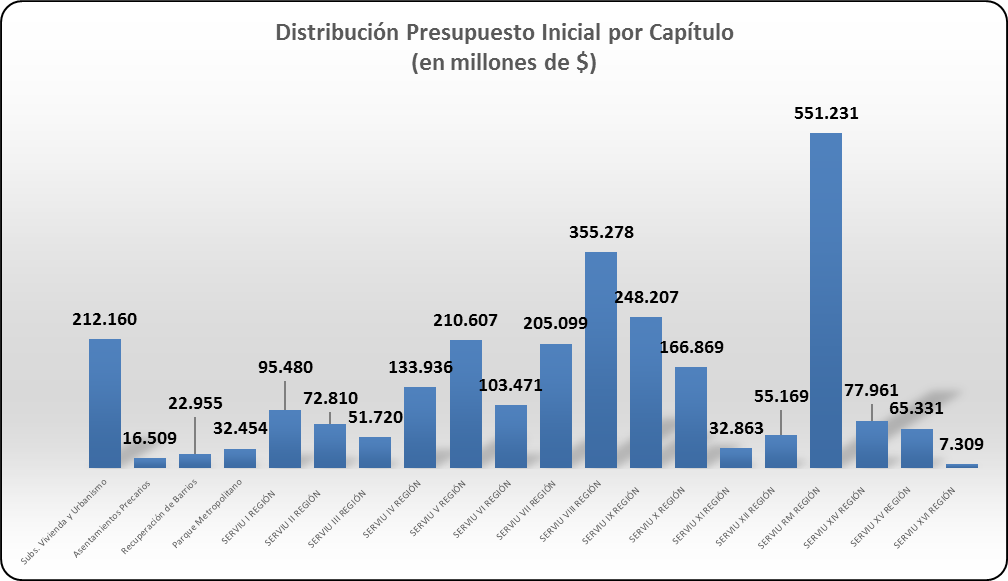 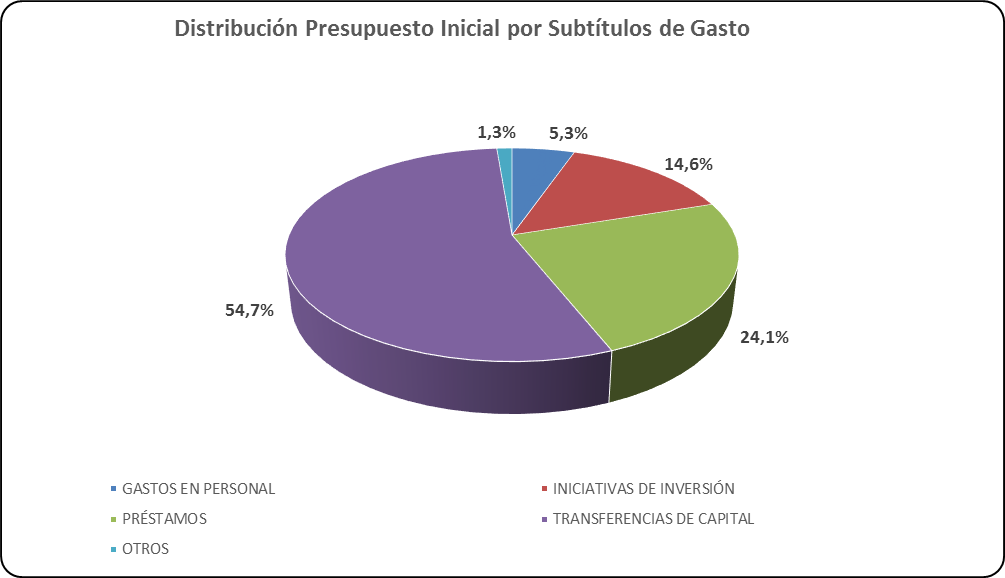 5
COMPORTAMIENTO DE LA EJECUCIÓN ACUMULADA DE GASTOS A JUNIO DE 2019 PARTIDA 18 MINISTERIO DE VIVIENDA Y URBANISMO
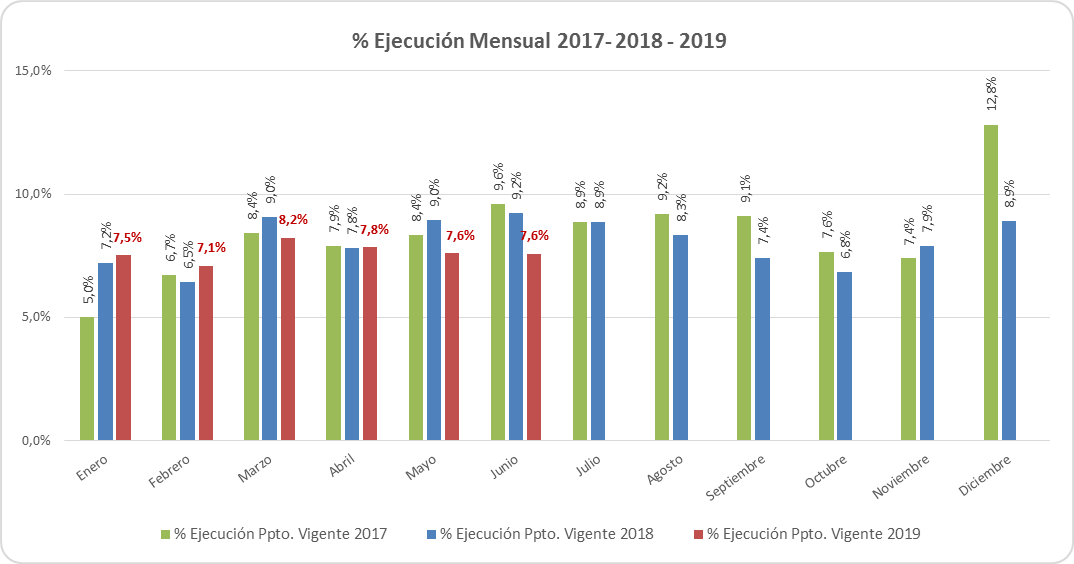 6
COMPORTAMIENTO DE LA EJECUCIÓN ACUMULADA DE GASTOS A JUNIO DE 2019 PARTIDA 18 MINISTERIO DE VIVIENDA Y URBANISMO
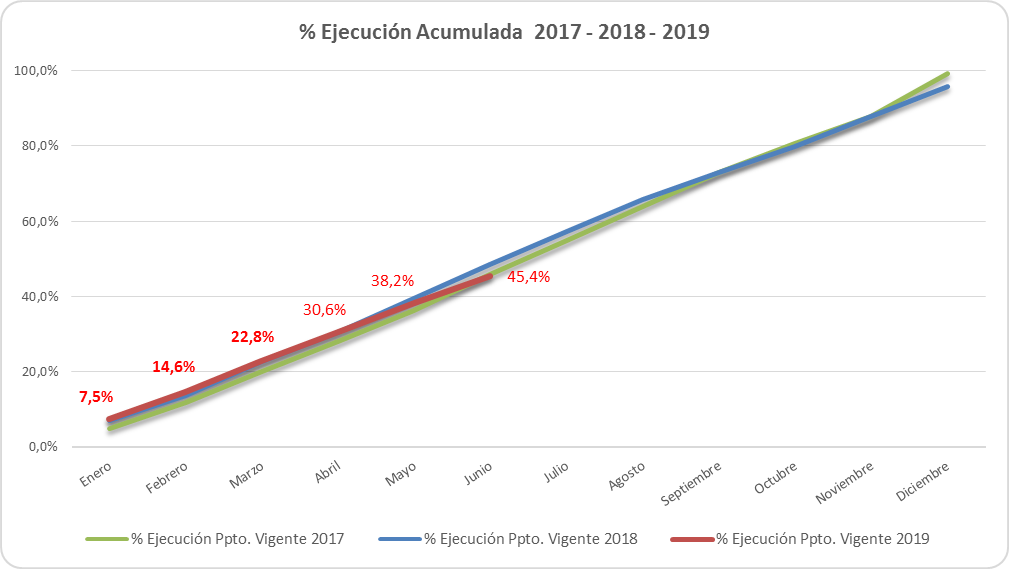 7
EJECUCIÓN ACUMULADA DE GASTOS A JUNIO DE 2019 PARTIDA 18 MINISTERIO DE VIVIENDA Y URBANISMO
en miles de pesos 2019
8
EJECUCIÓN ACUMULADA DE GASTOS A JUNIO DE 2019 PARTIDA 18 RESUMEN POR CAPÍTULOS
en miles de pesos 2019
9
EJECUCIÓN ACUMULADA DE GASTOS A JUNIO DE 2019 PARTIDA 18. CAPÍTULO 01. PROGRAMA 01: SUBSECRETARÍA DE VIVIENDA Y URBANISMO
en miles de pesos 2019                                                                                                                     … 1 de 2
10
EJECUCIÓN ACUMULADA DE GASTOS A JUNIO DE 2019 PARTIDA 18. CAPÍTULO 01. PROGRAMA 01: SUBSECRETARÍA DE VIVIENDA Y URBANISMO
en miles de pesos 2019                                                                                                                     … 2 de 2
11
EJECUCIÓN ACUMULADA DE GASTOS A JUNIO DE 2019 PARTIDA 18. CAPÍTULO 01. PROGRAMA 02: ASENTAMIENTOS PRECARIOS
en miles de pesos 2019
12
EJECUCIÓN ACUMULADA DE GASTOS A JUNIO DE 2019 PARTIDA 18. CAPÍTULO 01. PROGRAMA 04: RECUPERACIÓN DE BARRIOS
en miles de pesos 2019
13
EJECUCIÓN ACUMULADA DE GASTOS A JUNIO DE 2019 PARTIDA 18. CAPÍTULO 02. PROGRAMA 01: PARQUE METROPOLITANO
en miles de pesos 2019
14
EJECUCIÓN ACUMULADA DE GASTOS A JUNIO DE 2019 PARTIDA 18. CAPÍTULO 21. PROGRAMA 01: SERVIU I REGIÓN
en miles de pesos 2019
15
EJECUCIÓN ACUMULADA DE GASTOS A JUNIO DE 2019 PARTIDA 18. CAPÍTULO 22. PROGRAMA 01: SERVIU II REGIÓN
en miles de pesos 2019
16
EJECUCIÓN ACUMULADA DE GASTOS A JUNIO DE 2019 PARTIDA 18. CAPÍTULO 23. PROGRAMA 01: SERVIU III REGIÓN
en miles de pesos 2019
17
EJECUCIÓN ACUMULADA DE GASTOS A JUNIO DE 2019 PARTIDA 18. CAPÍTULO 24. PROGRAMA 01: SERVIU IV REGIÓN
en miles de pesos 2019
18
EJECUCIÓN ACUMULADA DE GASTOS A JUNIO DE 2019 PARTIDA 18. CAPÍTULO 25. PROGRAMA 01: SERVIU V REGIÓN
en miles de pesos 2019
19
EJECUCIÓN ACUMULADA DE GASTOS A JUNIO DE 2019 PARTIDA 18. CAPÍTULO 26. PROGRAMA 01: SERVIU VI REGIÓN
en miles de pesos 2019
20
EJECUCIÓN ACUMULADA DE GASTOS A JUNIO DE 2019 PARTIDA 18. CAPÍTULO 27. PROGRAMA 01: SERVIU VII REGIÓN
en miles de pesos 2019
21
EJECUCIÓN ACUMULADA DE GASTOS A JUNIO DE 2019 PARTIDA 18. CAPÍTULO 28. PROGRAMA 01: SERVIU VIII REGIÓN
en miles de pesos 2019
22
EJECUCIÓN ACUMULADA DE GASTOS A JUNIO DE 2019 PARTIDA 18. CAPÍTULO 29. PROGRAMA 01: SERVIU IX REGIÓN
en miles de pesos 2019
23
EJECUCIÓN ACUMULADA DE GASTOS A JUNIO DE 2019 PARTIDA 18. CAPÍTULO 30. PROGRAMA 01: SERVIU X REGIÓN
en miles de pesos 2019
24
EJECUCIÓN ACUMULADA DE GASTOS A JUNIO DE 2019 PARTIDA 18. CAPÍTULO 31. PROGRAMA 01: SERVIU XI REGIÓN
en miles de pesos 2019
25
EJECUCIÓN ACUMULADA DE GASTOS A JUNIO DE 2019 PARTIDA 18. CAPÍTULO 32. PROGRAMA 01: SERVIU XII REGIÓN
en miles de pesos 2019
26
EJECUCIÓN ACUMULADA DE GASTOS A JUNIO DE 2019 PARTIDA 18. CAPÍTULO 33. PROGRAMA 01: SERVIU REGIÓN METROPOLITANA
en miles de pesos 2019
27
EJECUCIÓN ACUMULADA DE GASTOS A JUNIO DE 2019 PARTIDA 18. CAPÍTULO 34. PROGRAMA 01: SERVIU XIV REGIÓN
en miles de pesos 2019
28
EJECUCIÓN ACUMULADA DE GASTOS A JUNIO DE 2019 PARTIDA 18. CAPÍTULO 35. PROGRAMA 01: SERVIU XV REGIÓN
en miles de pesos 2019
29
EJECUCIÓN ACUMULADA DE GASTOS A JUNIO DE 2019 PARTIDA 18. CAPÍTULO 36. PROGRAMA 01: SERVIU XVI REGIÓN
en miles de pesos 2019
30